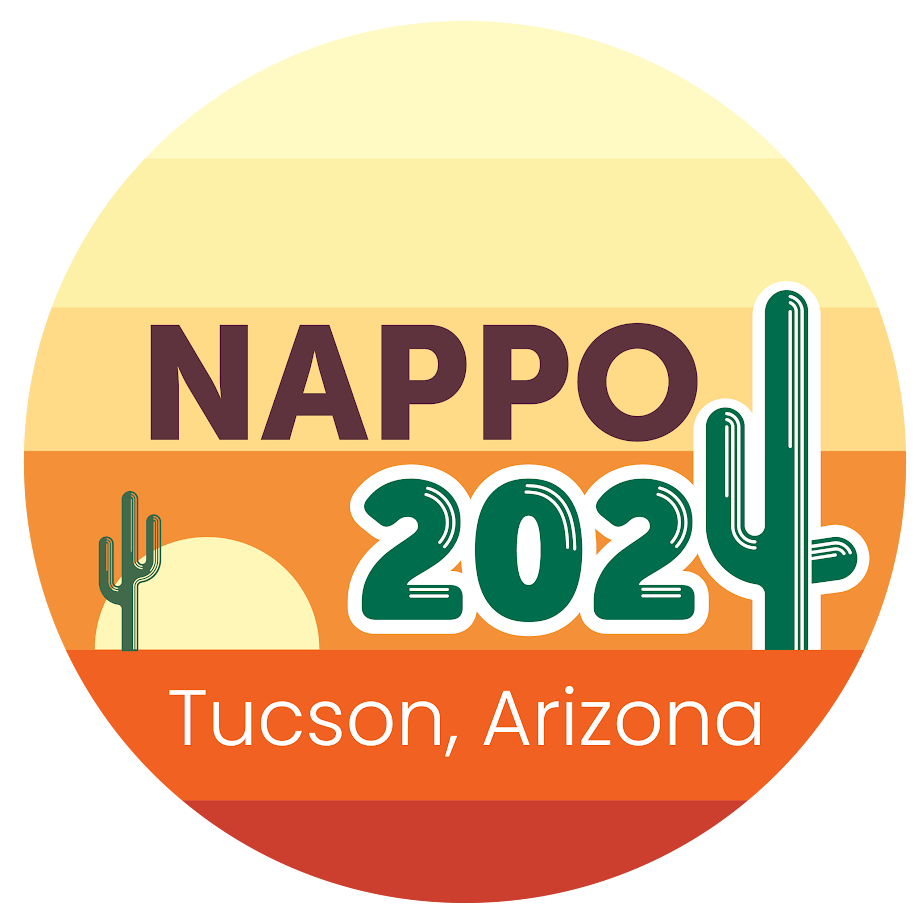 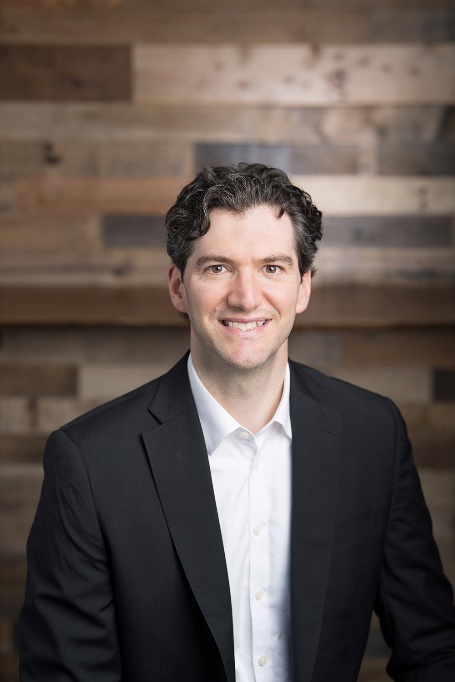 US IAG UPDATE
Brad Gething, PhD
NWPCA Vice President 
of Science & Technology
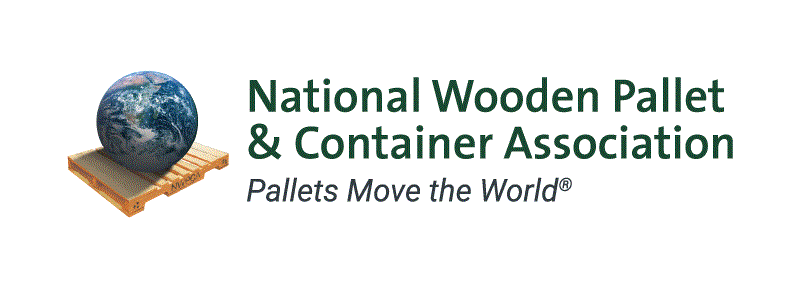 My Background
Methyl Bromide Alternative
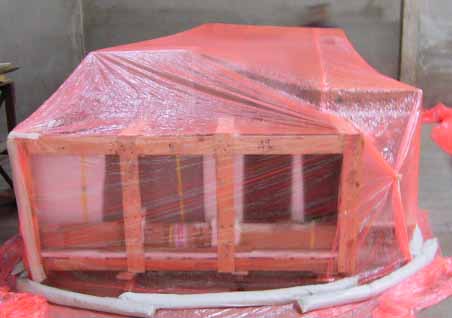 Many industries continue to depend on Methyl Bromide to effectively eliminate phytosanitary risks.
Finding alternatives is important, but so is assurance that they are commercially viable.
System Approaches
ISPM 38 Annex
Seeds
Fruit Tree Protocol 
Washington State  →  British Columbia
Greenhouse/Nursery
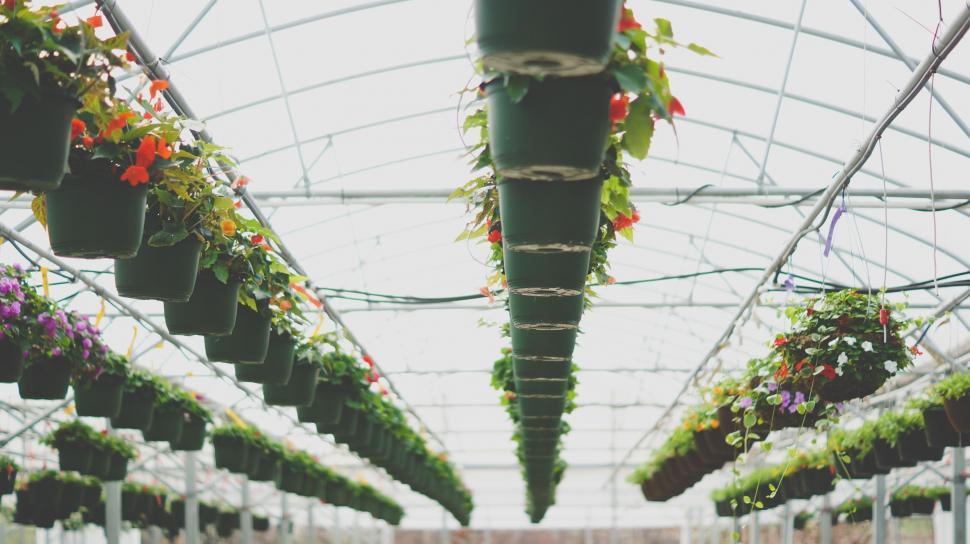 Areas of emphasis:
   Box Tree Moth
   Ralstonia


Farm Bill – Plant Protection Act
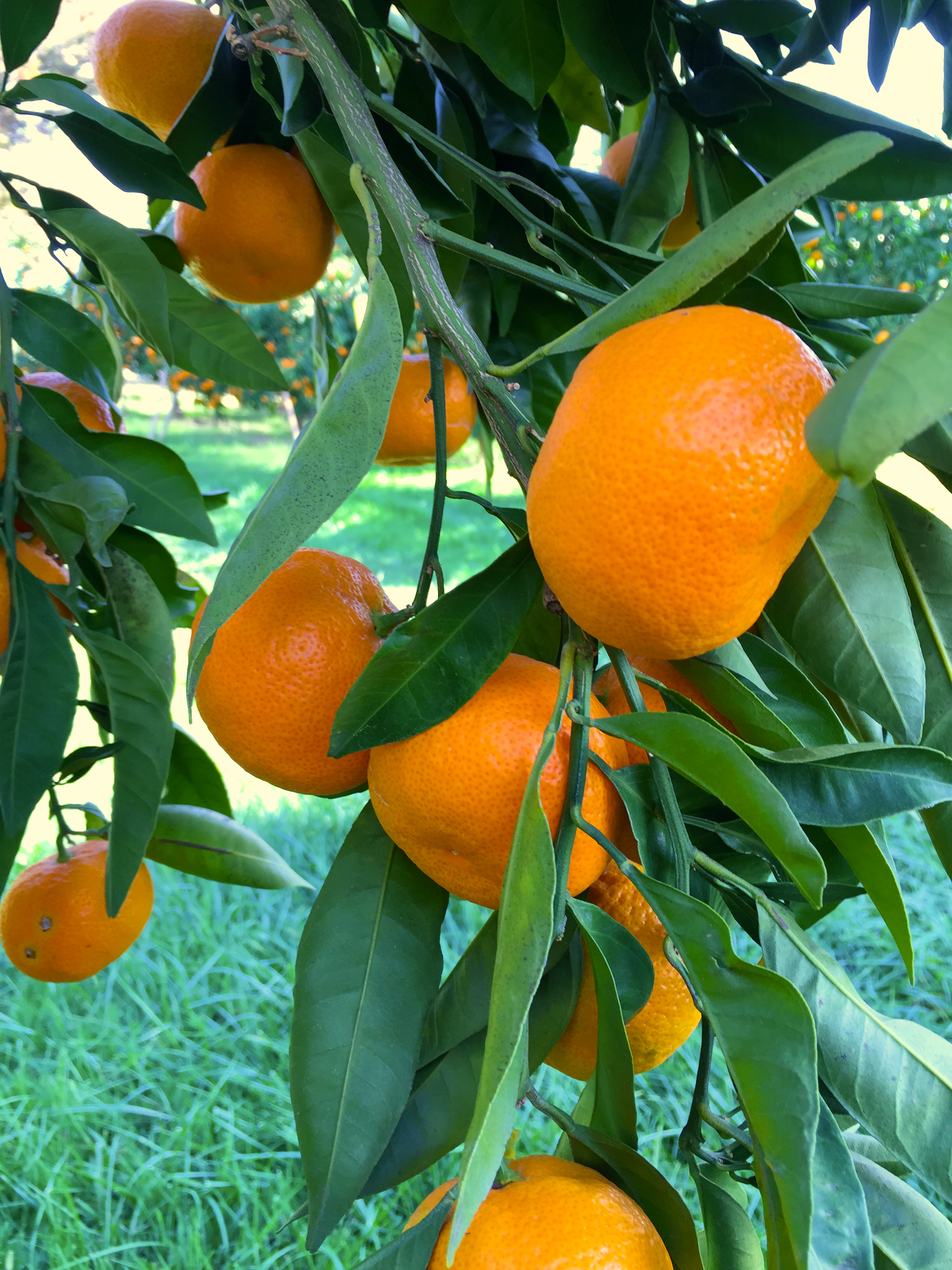 Citrus
Areas of emphasis:
  -Citrus Leprosis Disease
  -Citrus Greening Disease
Harmonization of maximum residue levels (MRLs) for pesticides
Seeds
Areas of emphasis:
  Tomato brown rugose fruit virus (ToBRFV)
  Corn seed to Chile




Industry Dynamics:
New regulation → Diagnostic Test → Attaining a phyto
Forestry
Continuous improvement of ISPM 15
  -Confirmation of HT schedule (56ºC
   for 30 minutes)
  -Terminology
  -Compliance Data
Fan Wang-Cahill, USDA APHIS 
Tyrone Jones, USDA APHIS
Jon Daniels, USDA APHIS
USDA APHIS export certification staff
OR & WA nursery certification staff
CFIA
Craig Regelbrugge, American Hort
Stephanie Dubon, USDA APHIS
All NAPPO Staff!!
Nedelka and Alonso
Recognition